Key Cross-National and Cross-Cultural Risk Factors for Offending
Alex R. Piquero, Ph.D.
Ashbel Smith Professor of Criminology
Associate Dean of Graduate Programs, EPPS
The University of Texas at Dallas

Future of Violence and Its Prevention in Latin America Conference, April 11, 2018
A Peek at Homicide Rates
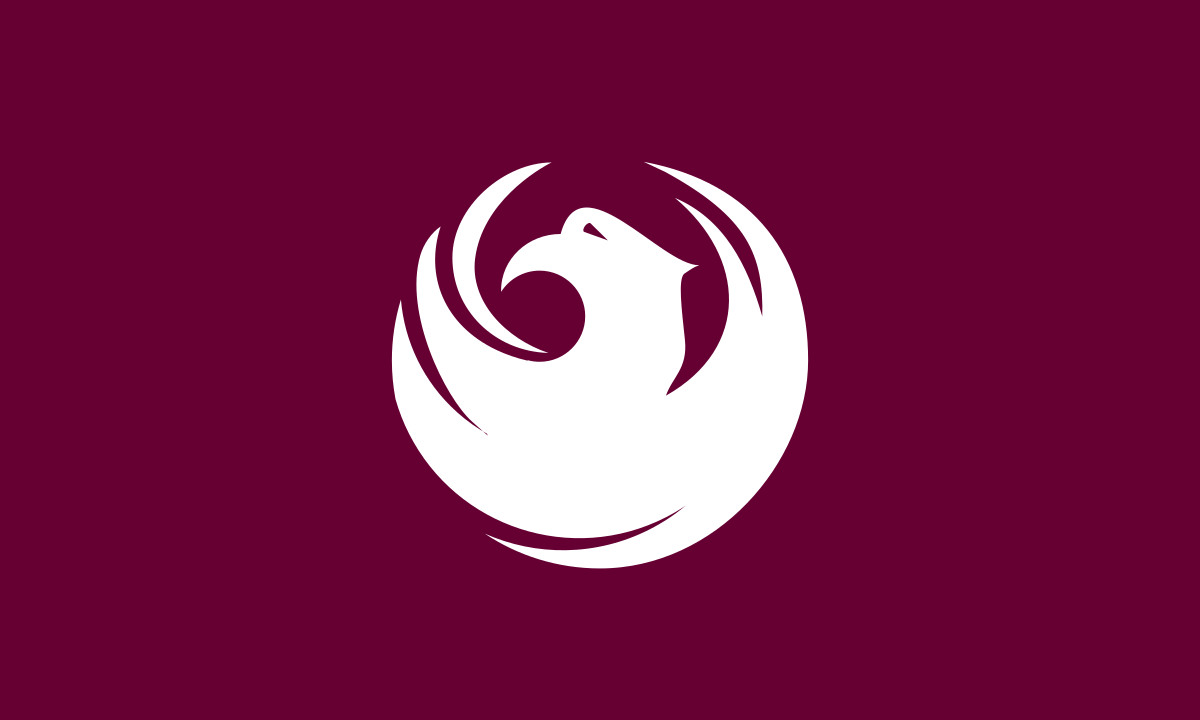 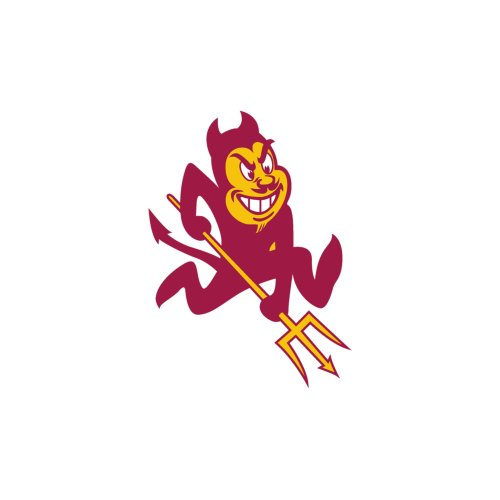 Big Differences…
Lead to a search for what types of risk factors may be leading to such distinctive trends.
Structural differences
Poverty, gangs, drugs, health/nutrition
Individual and family differences
Family composition, schooling, self-control
Background
Much research on main risk factors of delinquency.
Two limitations of this research
Lack of attention to racial/ethnic differences in offending.
Samples of non-offenders and general population.
[Speaker Notes: Even today, the discussion of race and crime remains “mired in an unproductive mix of controversy and silence”.]
Generalizability of Risk Factors for Crime
Most research focused on studies in high-income countries (HIC), such as the United States, Great Britain, Canada, and Australia.
Much of this research has focused mainly on longitudinal studies of males, even fewer studies with females, and almost no comparisons across race/ethnicity, nations, and/or cultures.
Key HIC Risk Factor Findings
Individual-level
Impulsivity
Low achievement
Conduct problems
Family-level
Poor supervision
Authoritative parenting
Parental criminal/drug history
Community-level
Low socioeconomic status/poverty
Demographic Comparisons: Race/Ethnicity
More similarities than differences between whites and blacks, though level of risk factor tends to be higher among blacks than whites.
Key difference is the community-level risk factor of concentrated poverty much more salient for blacks.
In the few studies that compare Hispanics to whites and blacks, more similarities than differences, though some unique risk factors for Hispanics:
Assimilation and acculturation (the two culture issue).
Demographic Comparisons: Immigrants vs. Native-Born
Almost no studies compare correlates of offending between Native-Born and first and second-generation immigrants.
My research with Pathways to Desistance Study (serious juvenile offenders in Phoenix and Philadelphia).
Results show that first generation immigrants are less likely to be involved in serious offending and appear to desist much more quickly than their peers.
Low assimilation (high ethnic identity) and neighborhood disadvantage operate in unique ways across generational status and relate to different offending styles with offending highest for second-generation youth.
[Speaker Notes: Assimilation (ethnic identity, speak only English), acculturation (how much they use English and were integrated into US cultural norms), cultural stress (distress experiences from pressure to adapt to US cultural norms).]
Demographic Comparisons: Sex
Surprisingly few longitudinal studies examining sex differences in risk factors for offending.
Existing studies show many similarities, including impulsivity, poor parenting, delinquent peers.
Studies pointing to differences indicate that females experience more (sexual) abuse and  exposure to older male youth increases females’ risk of offending and victimization.
What about country to country comparisons?
Very few studies directly compare between countries.
One set of studies examined risk factors for offending in Seattle, WA (USA) and Osaka (Japan).
Findings showed strong similarities in ranking of risk factors: high risk taking, low parental monitoring, and troubled peers.
Another set of studies compared birth cohorts in Brazil and Britain.
Findings showed strong similarities in risk factors: hyperactivity and conduct disorder.
What about Low-/Middle-Income Countries?
Defined by The World Bank as having low income (LI: those with a GNI per capita of >$1,005; LMI: $1,006 - $3,955 (high income $12,236+).
Often referred to as developing countries.
Several Latin American countries are LMIC: Bolivia, El Salvador, Guatemala, Honduras, Nicaragua. 
75-80% of the world’s population live in LMICs.
Risk Factors in LMICs
Comparison of risk factors for crime using country-specific investigations.
Many of the same risk factors for crime that emerge in HICs also emerge in LMICs:
Prior aggression, poor self-control, authoritarian parenting, maternal smoking during pregnancy.
Some unique differences including:
Exposure to more extreme disadvantage in: socioeconomic status, educational attainment, health/nutrition.
These exacerbate the individual- and family-level risk factors.
Cultural/context-specific correlates: assimilation, ethnic identity, acculturation, different types of parenting styles more accepted in certain cultures (China, Latin America), civil conflict, and migration.
Research and Policy Needs
Research
Cross-national and cross-cultural longitudinal studies using many of the same measures, but also using some key context-specific measures.
Pay attention to how structural factors may influence contextual, familial, and individual factors (drug trade, extreme poverty, child labor).
Policy
Many of the same risk factors are translational around the world.
Focus prevention and intervention strategies early in life.
Early family/child-training programs show strong international effectiveness.